פיתוח אישי במב"ל מ"ז
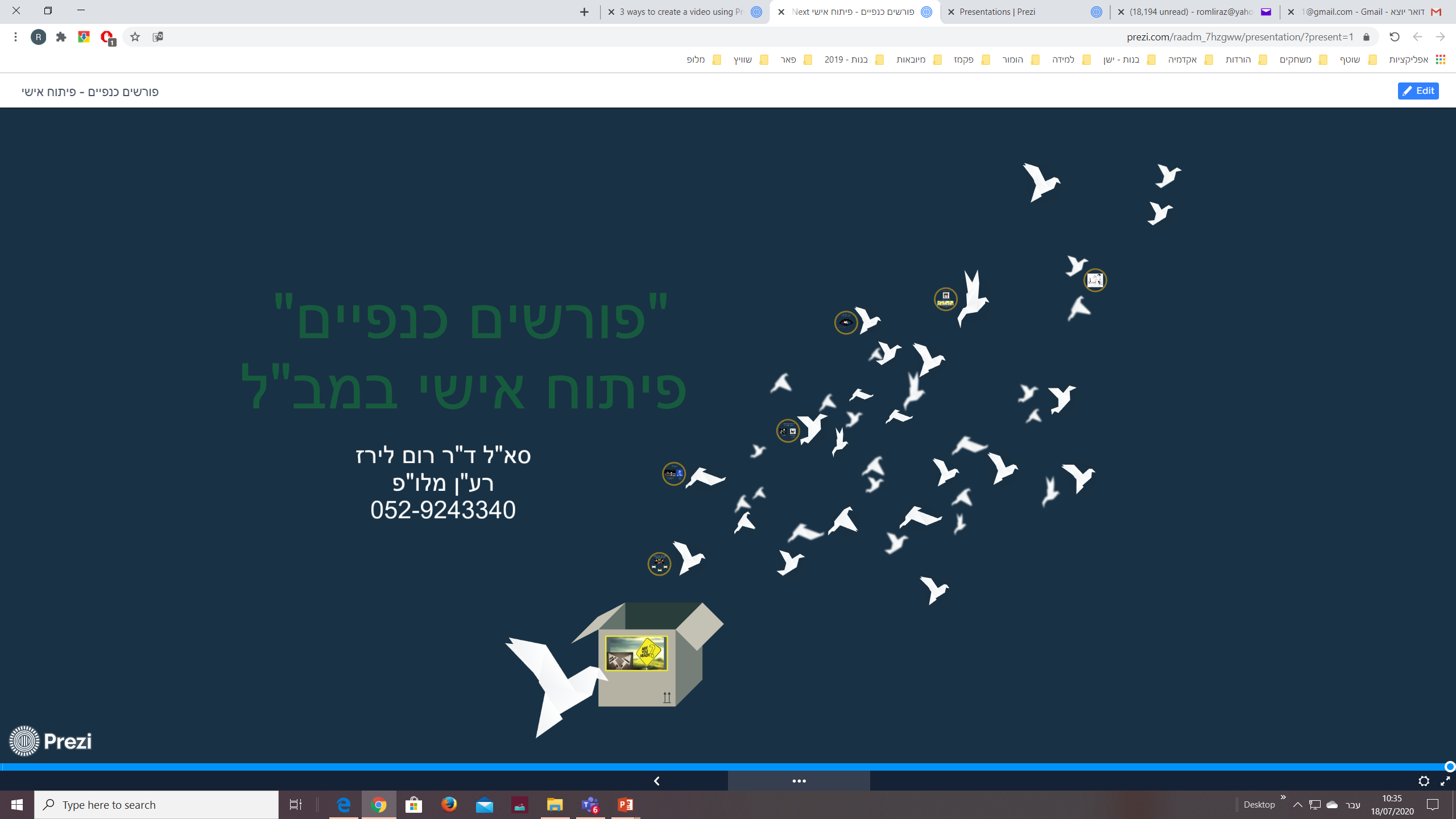 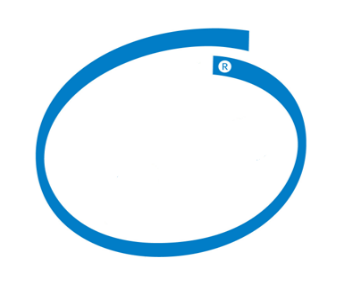 Malop
inside
מרחבי פיתוח הפרט
הערכת המרחב האישי
הבנות ולקחים – מרחב אישי
יש אפשרויות מספקות והמשתתפים יודעים לדייק את הצורך שלהם 
 יעוץ אישי, אימון גופני, כתיבת ניירות עמדה  – תהליך מוצלח
 הכוונה תעסוקתית – פיילוט מוצלח שצמח מדיאלוג, בעיקר לאזרחים
 לימוד אנגלית – הערכה, איכות והערכה מתמשכת
 יעוץ לקראת הכניסה לתפקיד – סיוע נקודתי
 כיוונים אפשריים להמשך:
מנטורינג בכירים – לקראת סיום הקורס ובכניסה לתפקיד
פיתוח אקדמי (תזה, דוקטורט) – מעודדים?
הערכת המרחב הקבוצתי
הבנות ולקחים – מרחב קבוצתי
קפה אומנות – פיילוט מוצלח, עם אופציה להרחבה
קורסים אקדמיים שעוסקים בפיתוח אישי: רעיון מוצלח, דורש התאמה  
 השתלמויות – עומק ואיכות על פני מגוון, תזמון, הסתכלות שלמה
כיוונים אפשריים להמשך: 
חיזוק תפקיד הקבוצה בתהליך – משוב, התייעצות עמיתים ביחס לדילמות, בירור "קפיצת המדרגה" האישית
 חיזוק תפקיד המדריך בתהליך – יעדים אישיים, הכוונה ובקרה במימוש, התייעצות סגלית
העצמת תכני ניהול ושיח על מנהיגות בכירה